Atmosphere Overview
Intro Cloud Computing
Welcome to Atmosphere
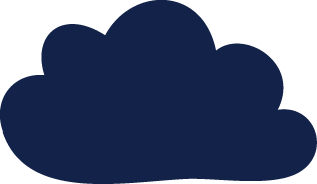 Custom Cloud Computing for Life Sciences
What is Cloud Computing?
Yet another round of jargon
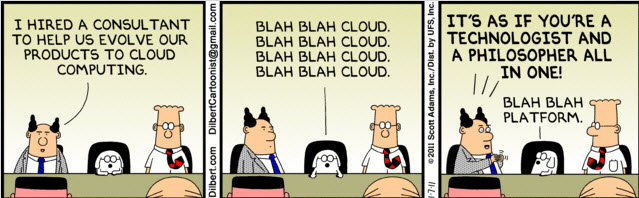 What is Cloud Computing?
Important concepts: Image
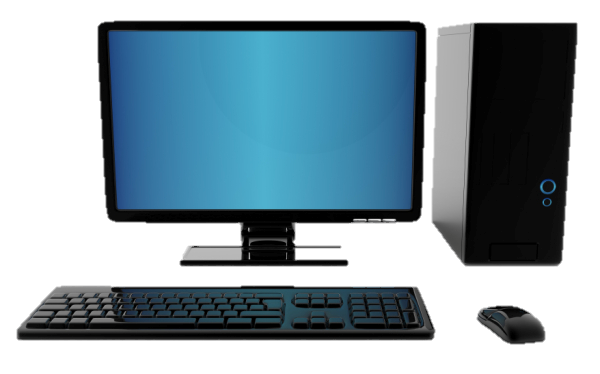 Image (file)
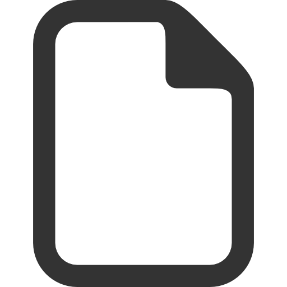 Complete clone (files/data)
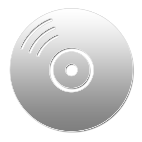 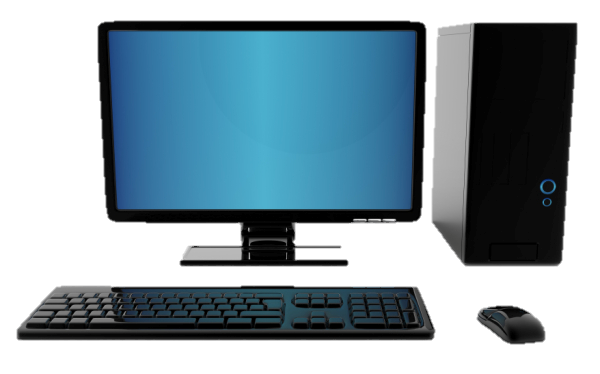 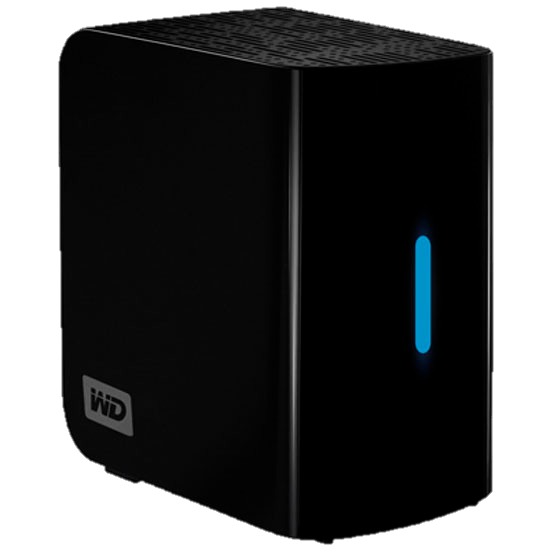 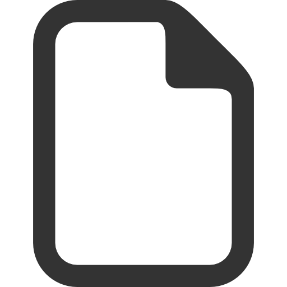 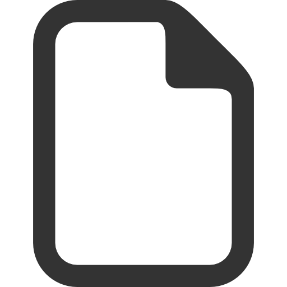 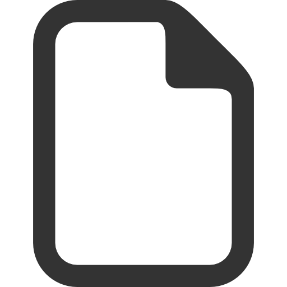 Original system
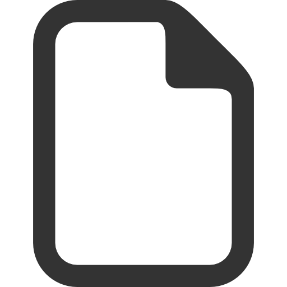 Document(s) (file)
Copied Document(s) (file)
What is Cloud Computing?
Important concepts: Instance
+
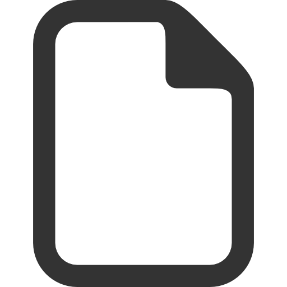 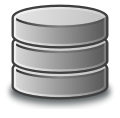 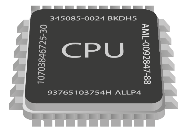 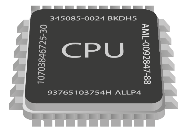 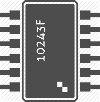 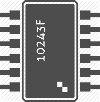 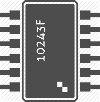 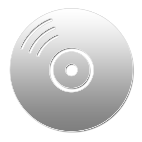 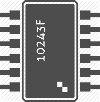 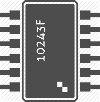 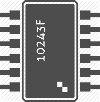 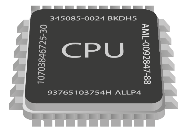 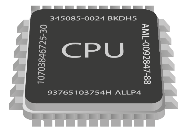 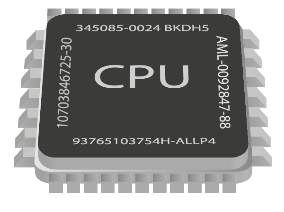 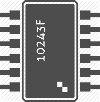 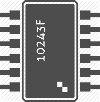 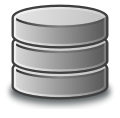 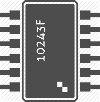 (Disk + CPU + Memory) + (Image)
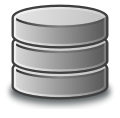 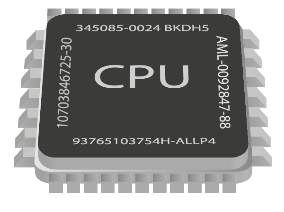 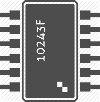 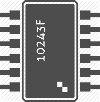 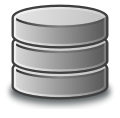 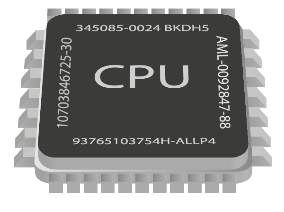 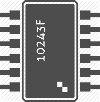 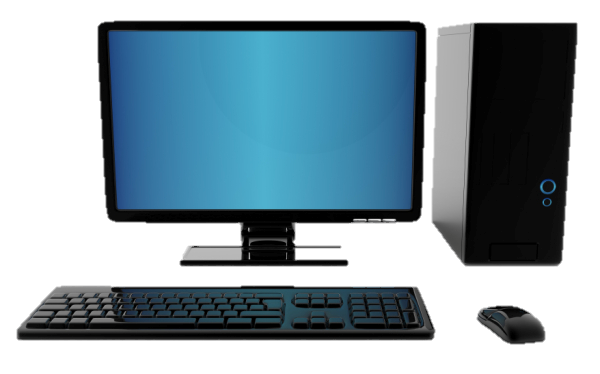 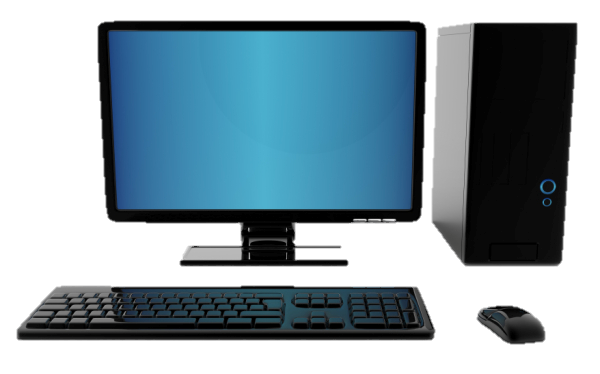 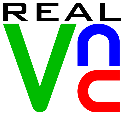 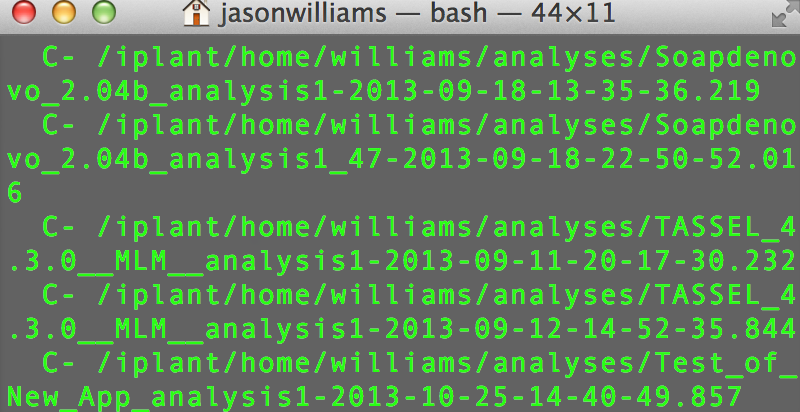 128.196.34.158
CyVerse Cloud
Atmosphere Instance (virtual machine)
Atmosphere Overview
Largest, easiest to use cloud for Life Sciences
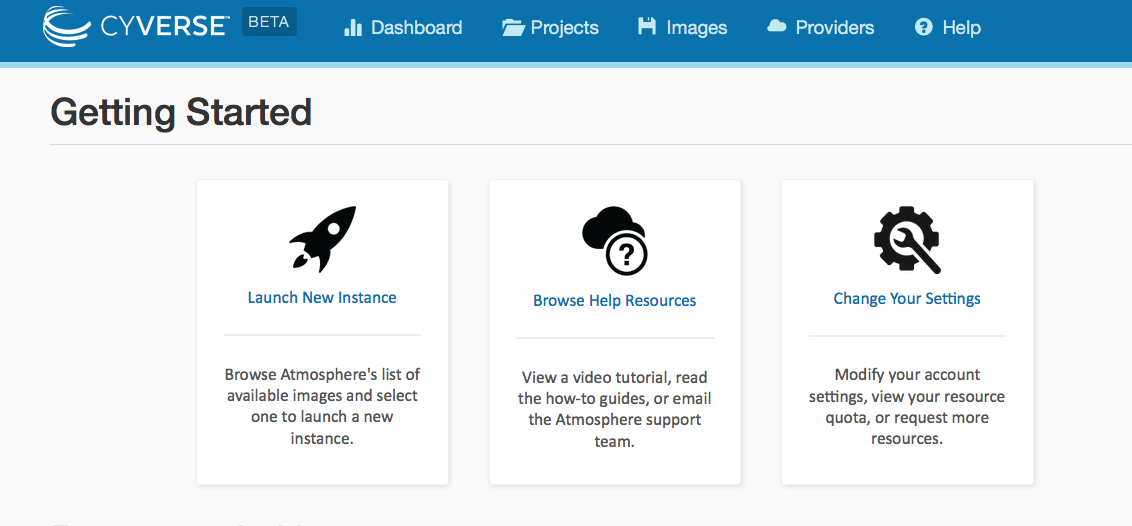 Choose an existing image or customize
Instances up to 16-Core / 128 GB RAM
Access via shell or VNC
Share you image with selected users, or make them public
Atmosphere Overview
Benefits
Get Science Done
Work in an on-demand Linux environment (most bioinformatics)

Collaborate with students and colleagues on the same instance

Make data, workflows, and analyses available in a public image

Access previous software version and images

Multicore high memory images to run multithreading applications

Move your analyses from your laptop to the cloud
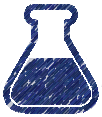 Reproducibility
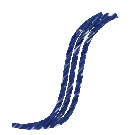 Productivity
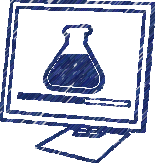 Atmosphere Overview
Connecting to your instance
Windows
Mac
Linux
VNC Viewer
VNC Viewer
VNC Viewer
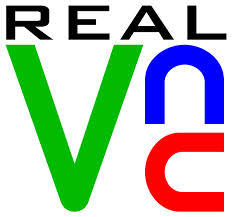 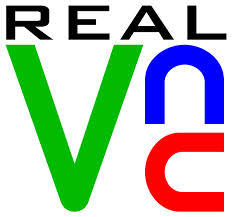 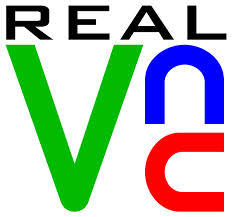 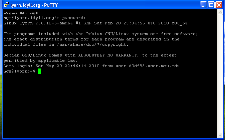 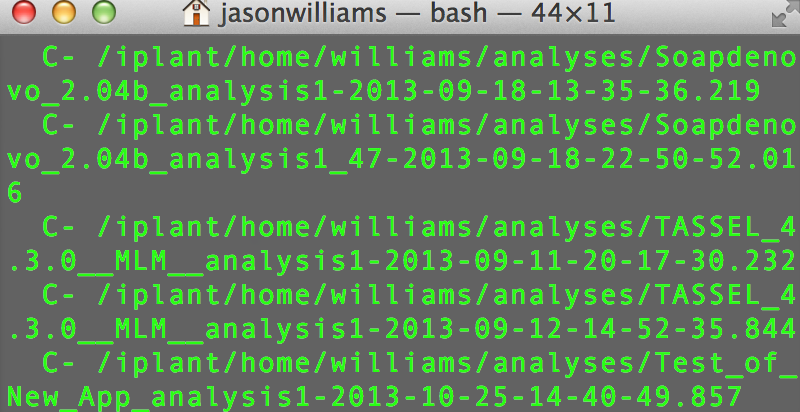 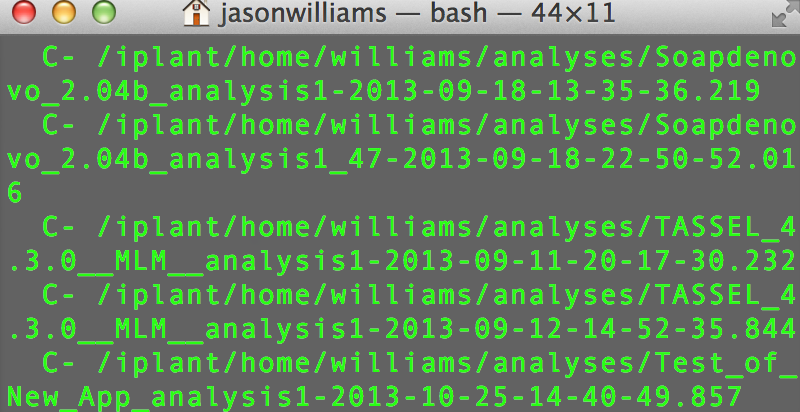 PuTTY
Shell/terminal
Shell/terminal
VNC Viewer: www.realvnc.com/download/viewer
PuTTy: www.putty.org
Atmosphere Overview
User perspectives and possible applications
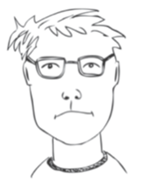 Learned how to use the shell and how to work with Linux

Mastered using R to develop plots for his manuscript

Launches an image and has full SUDO access to customize
Developed a software with numerous R and Python library dependencies
She updates it regularly by making a new image

Linked several atmosphere instances with Apache Hadoop

Worked with CyVerse to import existing Amazon image
Bench Scientist
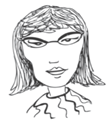 Bioinformatician
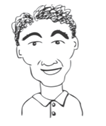 Core Facilities
Images from personas based on: Bioinformatics Curriculum Guidelines: Toward a Definition of Core Competencies 
PLOS Biology DOI: 10.1371/journal.pcbi.1003496
Atmosphere Overview
Key things to remember when you try this yourself
Images do not have automatic access to your Data Store
Use Cyberduck to access the Data Store
Use iCommands
Users have monthly allocation limits
Terminate, or stop instances not in use
If a larger allocation is needed, contact support
All data on terminated instances will be destroyed
Use Cyberduck or iCommands to transfer data off the instance
You may also create an EBS Volume (see documentation)
[Speaker Notes: What is EBS?]
Where to go from here:
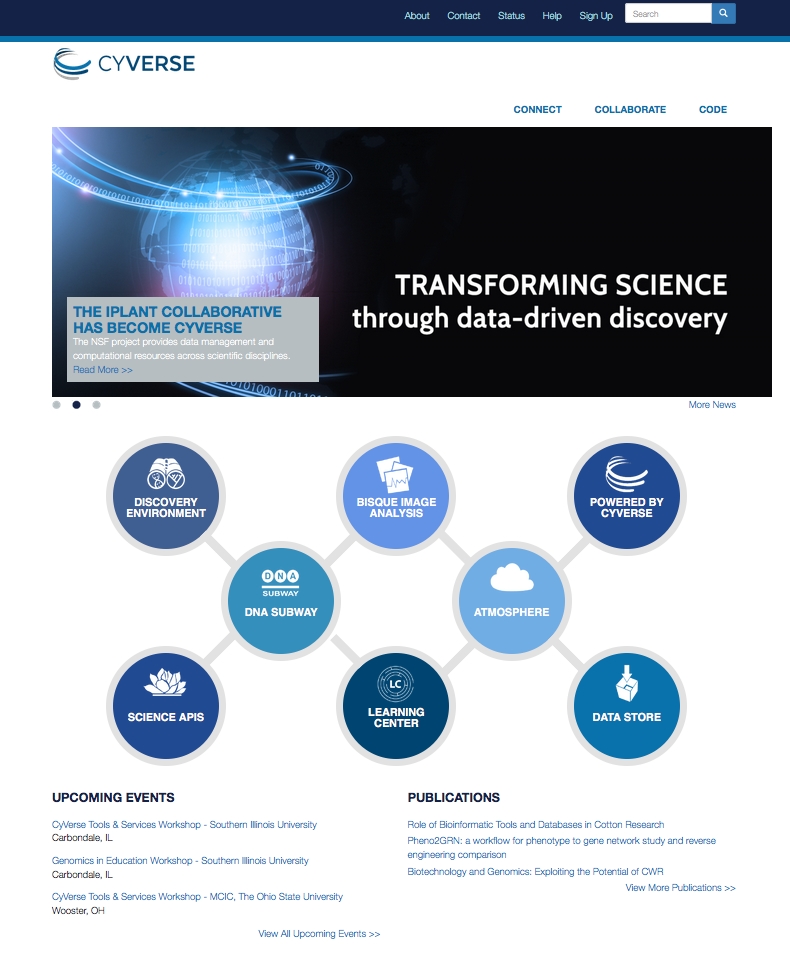 Learning Center

Get Started Guide
Tutorials and Videos
Documentation

Upcoming Events

Workshops
Webinars
Keep asking: ask.iplantcollaborative.org
Detailed instructions with videos, manuals, documentation in Learning Center
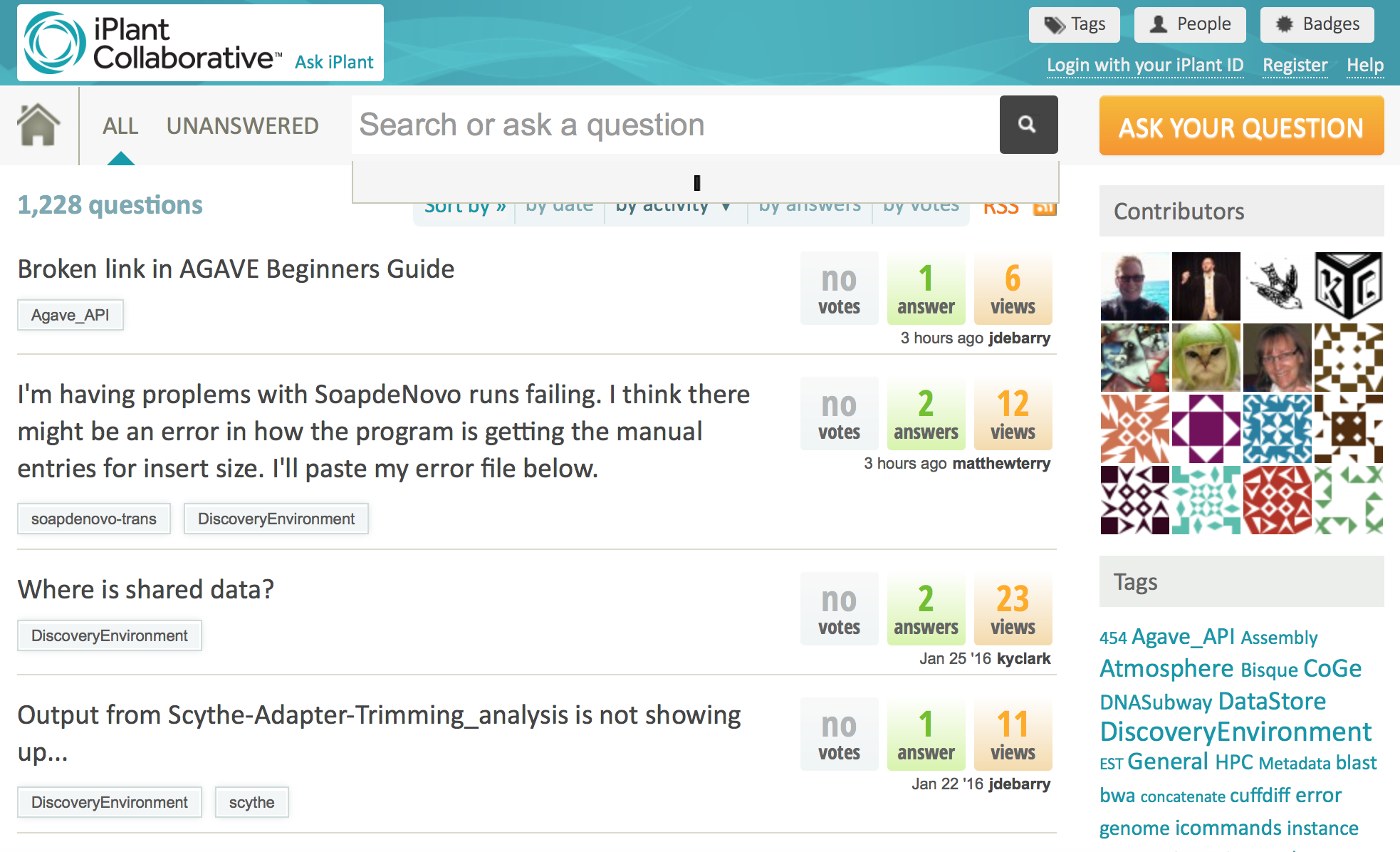